El Personal de Contacto
Margarita Valle León
Abril 2013
6
Culturización
Proceso en donde la gente adquiere nuevos valores, nueva forma de hacer las cosas, de relacionarse, etc.
UNIMEX CAMPUS VERACRUZ
24/03/2013
2
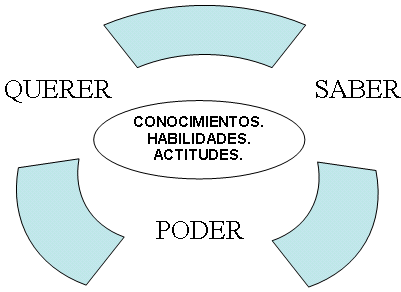 Culturización
Como y para qué
Actitud positiva
Entorno que facilite
Saber
Querer
Poder
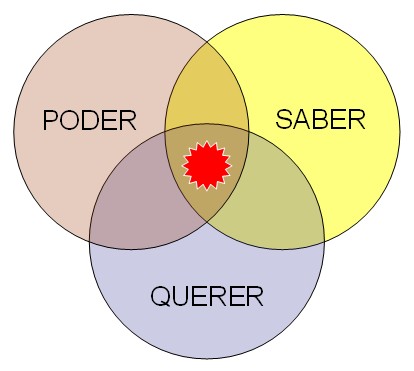 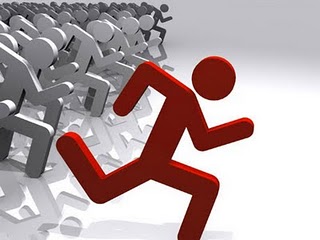 UNIMEX CAMPUS VERACRUZ
24/03/2013
3
Herramientas para culturizar
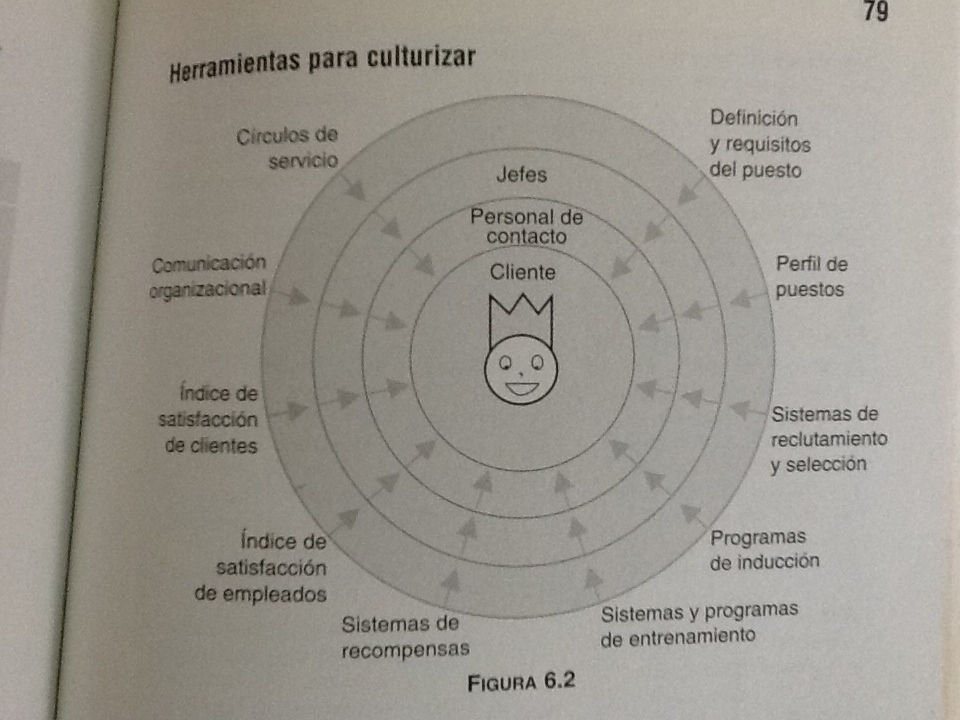 Bbbbbbbbbbbbbbbbbbbbbbbbbbbbbbbbbbbbbbbbbbbbbbbbbbbbbbbbbbbbbbbbbbbbbbbbbbbbbbbbbbbbbbbbbbbbbbbbbbbbbbbbbbbbbbbbbb
24/03/2013
4
UNIMEX CAMPUS VERACRUZ
Auto diagnóstico
24/03/2013
5
UNIMEX CAMPUS VERACRUZ
Círculos de Servicio
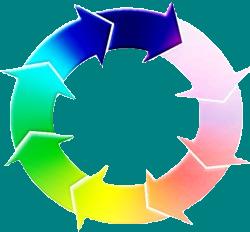 Grupo de personas de contacto que se reúnen para analizar el índice de satisfacción de clientes y, en equipo, buscar soluciones creativas para mejorarlo
Se  reúnen periódicamente
Las dirigen coordinadores
Analizan satisfacción del cliente, causas de insatisfacción, oportunidades de mejora, soluciones y planes de acción.
24/03/2013
6
UNIMEX CAMPUS VERACRUZ
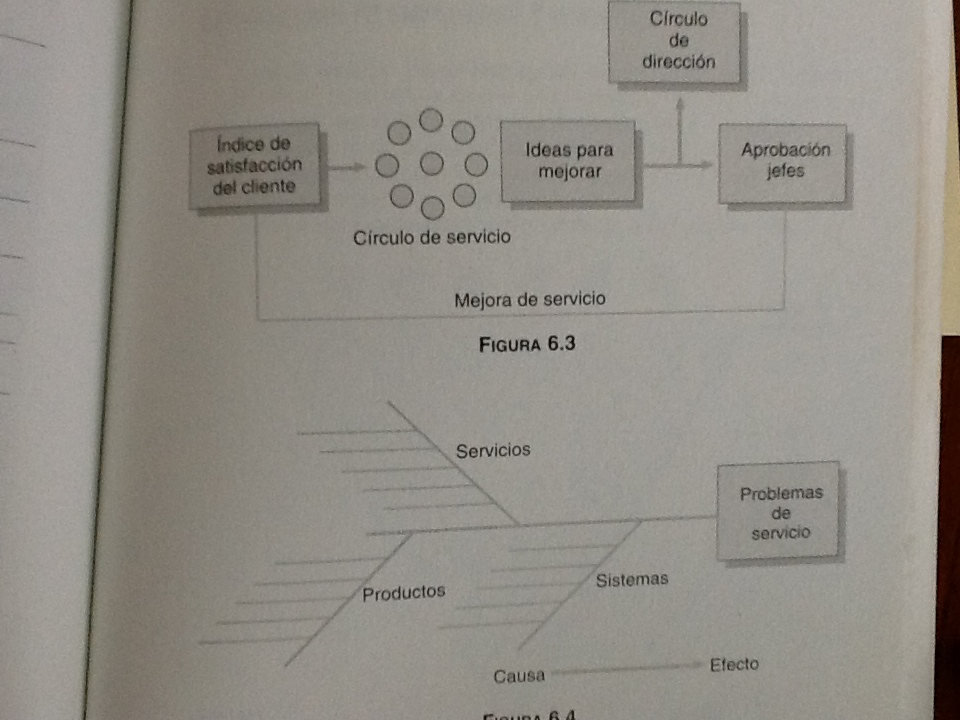 bbbbbbbbbbbbbbbbbbbbbbbbbbbbbbbbbbbbbbbbbbbbbbbbbbbbbbbbbbbbbbbbbbbbbbbbbbbbbbbbbbbbbbbbbbbbbbbbbbbbbbbbbbbbbbbbbbbbbbbbbbbbbbbbbbbbbbbbbbbbbbbbbbbbbbbbbbbbbbbbbbbbbbbbbbbbbbbbbbbbbbbbbbbbbbbb
bbbbbbbbbbbbbbbbbbbbbbbbbbbbbbbbbbbbbbbbbb
Proceso de los círculos de servicio
24/03/2013
7
UNIMEX CAMPUS VERACRUZ
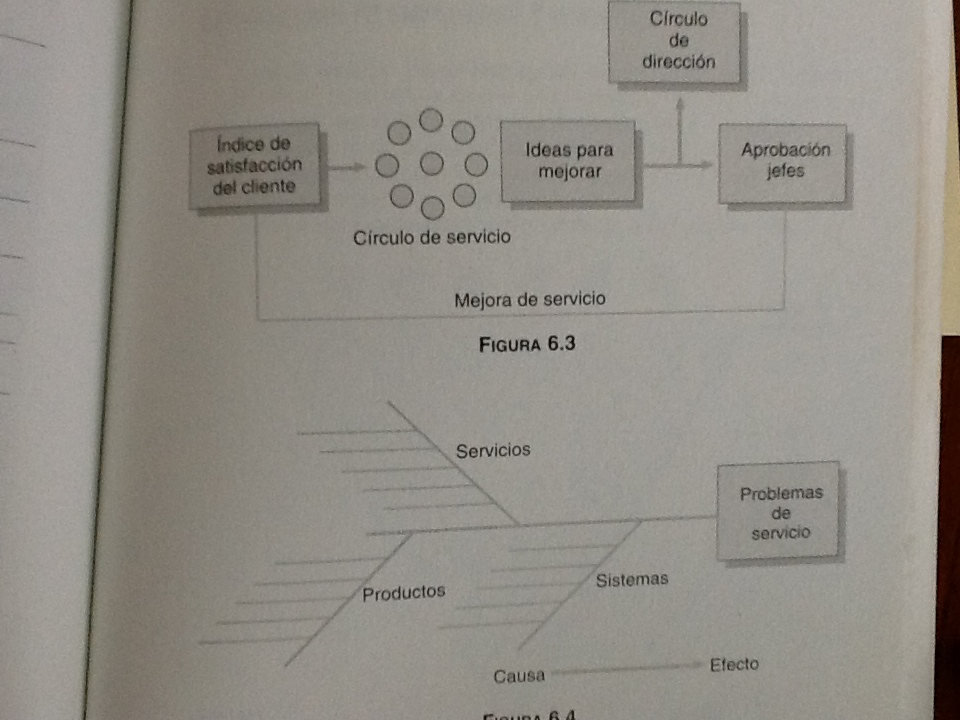 bbbbbbbbbbbbbbbbbbbbbbbbbbbbbbbbbbbbbbbbbbbbbbbbbbbbbbbbbbbbbbbbbbbbbbbbbbbbbbbbbbbbbbbbbbbbbbbbbbbbbbbbbbbbbbbbbbbbbbbbbbbbbbbbbbbbbbbbbbbbbbbbbbbbbbbbbbbbbbbbbbbbbbbbbbbbbbbbbbbbbbbbbbbbbbbb
Diagrama del entrenamiento básico a círculos
24/03/2013
8
UNIMEX CAMPUS VERACRUZ